Run 22 APEX Beam Time Request
Coordination Meeting, Jan. 11, 2022
Proposal List  for  Run 22
https://www.c-ad.bnl.gov/BeamEx/
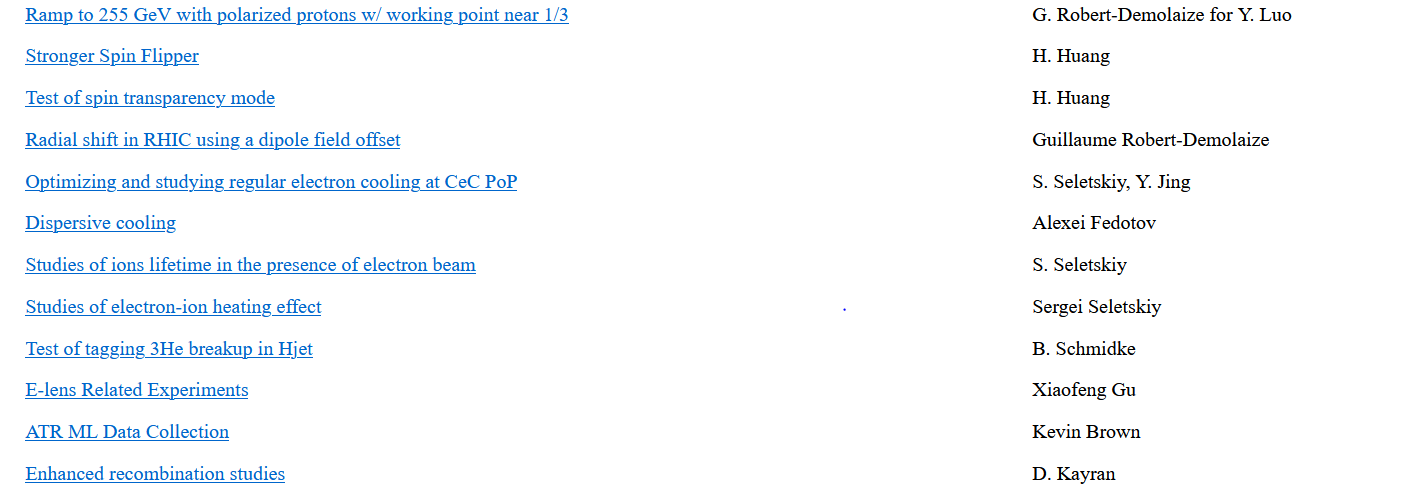 Total :  ~180  hours
Readiness:
1) LeREC related  experiments:
Per Alexi, for LEReC-based experiments we are waiting on 3.85GeV Au setup in RHIC.
Once Au setup in RHIC is developed, we would like to request 5 hours to check electron beam
in cooling sections, establish high-current running and establish cooling with new RHIC RF setup.
After cooling is successfully established, we should be able to request time for LEReC-based cooling experiments.

2) E-lens related  experiment:
Per Xiaofeng, “ Elens is not ready  until now.  Will check  tomorrow.”

3) Radial shift test and ramp development near 1/3 tunes
Per Guillaume,  “Regarding both the Radial Shift and 255 GeV 1/3 tune experiments: both of these require extensive lattice and ramp development setup, which had to take a backseat to solving Run22 issues. I am reviewing what we have now and what remains to be done.”
We   will  have  an  APEX bi-weekly  meeting on  Friday, where we  will  look  int possibility  to  have  an APEX session on Jan. 19.